CSCI B609: “Foundations of Data Science”
Lecture 6/7: Best-Fit Subspaces and Singular Value Decomposition
Slides at http://grigory.us/data-science-class.html
Grigory Yaroslavtsev
http://grigory.us
Singular Value Decomposition: Intro
SVD: Greedy Strategy
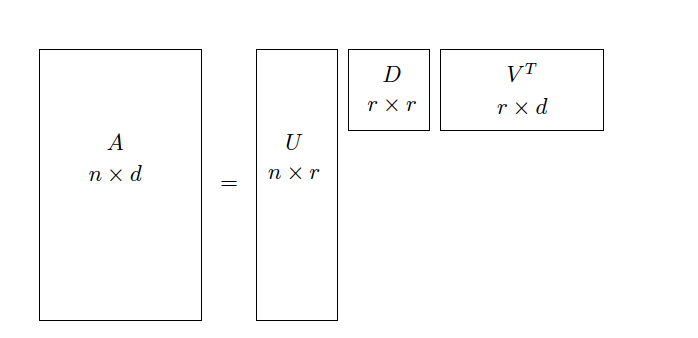 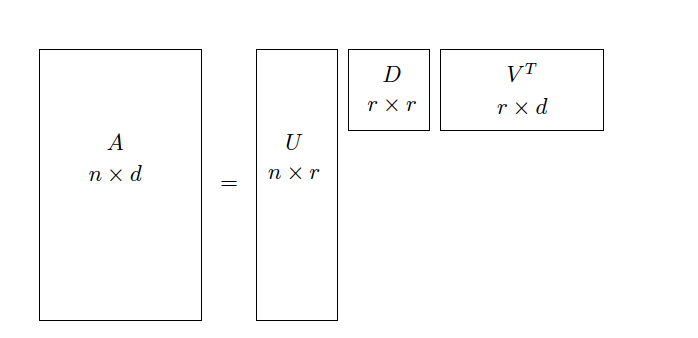 Singular Values vs. Eigenvalues
Projections and Distances
SVD: First Singular Vector
SVD: Greedy Construction
Singular Values and Frobenius Norm
Singular Value Decomposition
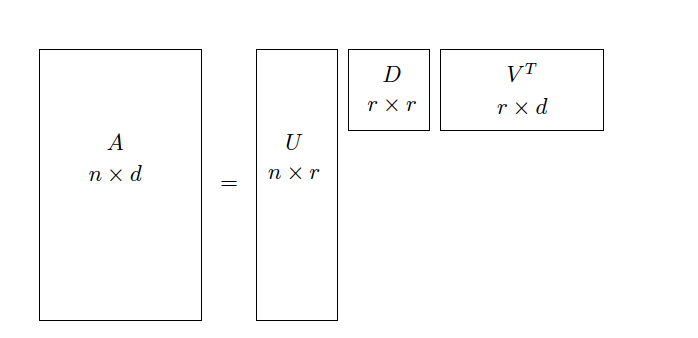 Singular Value Decomposition
Left Singular Values and Spectral Norm
Power Method
Faster Power Method
Faster Power Method: Analysis
Singular Vectors and Eigenvectors
Application of SVD: Centering Data
Application of SVD: Centering Data
Principal Component Analysis
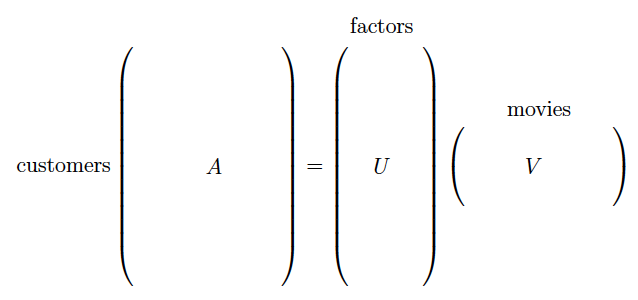 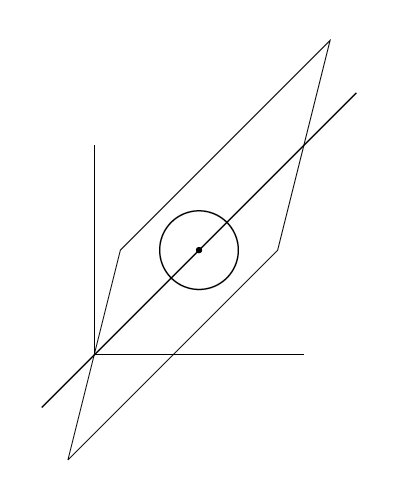 Best fit line for a Gaussian